APRESENTAÇÃO
Organização do trabalho
1
APRESENTAÇÃO
Organização do trabalho
2
GRUPOS
3
TEMAS - TGA
TEMAS - TGA
4
MÉTODO DO TRABALHO
Veja no STOA os artigos relacionados ao tema escolhido.
Organize uma apresentação em PowerPoint para explicar essencialmente:
QUAL  É A CORRELAÇÃO DA TEORIA COM O TEMA ESCOLHIDO?
COMO A TGA PODE EXPLICAR / PODE REFERENCIAR O SEU TEMA ESCOLHIDO?
5
ATIVIDADES
GRUPO QUE APRESENTA:
O trabalho será dividido em 5 partes:
1. Tema/Objetivo
2. Fonte de análise
Os texto base serão de duas revista: Harvard Business Review, The Economist, Valor Econômico e Estadão.
O material teórica terá com base os capítulos do livro da Teoria Geral da Administração do Chiavenato
3. Referencial Teórico
O material teórica terá com base os capítulos do livro da Teoria Geral da Administração do Chiavenato
4. Aplicação e discussão da teoria
5. Considerações Gerais
6
ATIVIDADES
DEMAIS GRUPOS
Todos vão ter que reler a teoria e fazer uma pergunta e uma réplica da resposta em grupo.
VALE NOTA!
7
PROGRAMAÇÃO
CALENDÁRIO DE APRESENTAÇÃO
PROVA: 25/11
8
MÉTODO DO TRABALHO
Veja no STOA os artigos relacionados ao tema escolhido.
Organize uma apresentação em PowerPoint para explicar essencialmente:
QUAL  É A CORRELAÇÃO DA TEORIA COM O TEMA ESCOLHIDO?
COMO A TGA PODE EXPLICAR / PODE REFERENCIAR O SEU TEMA ESCOLHIDO?
9
ATIVIDADES
GRUPO QUE APRESENTA:
O trabalho será dividido em 5 partes:
1. Tema/Objetivo/Pergunta
2. Fonte de análise
Os texto base serão de duas revista: Harvard Business Review, The Economist, Valor Econômico e Estadão.
O material teórica terá com base os capítulos do livro da Teoria Geral da Administração do Chiavenato
3. Referencial Teórico
O material teórica terá com base os capítulos do livro da Teoria Geral da Administração do Chiavenato
4. Aplicação e discussão da teoria
5. Considerações Gerais
10
ATIVIDADES
DEMAIS GRUPOS
Todos vão ter que reler a teoria e fazer uma pergunta e uma réplica da resposta em grupo.
VALE NOTA!
11
Dinâmica da apresentação
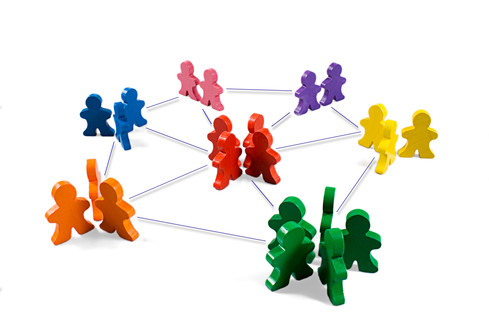 DEBATEDORES
GRUPO DE APRESENTAÇÃO
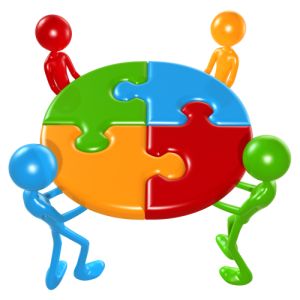 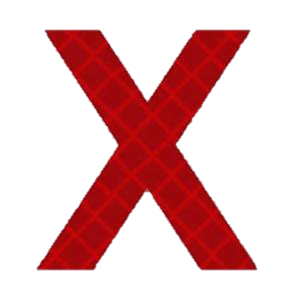 OS DEMAIS GRUPOS QUE NÃO VÃO APRESENTAR NO DETERMINADO DIA VÃO SER OS DEBATORES
Dinâmica da primeira apresentação: 14/10
1. 19h00-20h00: Todos devem estudar o tema teórico da apresentação (participação como debatedor) e organizar perguntas a respeito da teoria para o grupo da apresentação fez.
2. A apresentação do GRUPO PRINCIPAL começa as 20h00 (em ponto) e o grupo que apresentará tem 30 minutos para expor.
3. A partir das 20h30, todos da classe podem fazer uma discussão geral com o grupo que apresentou.
4. Das 20h30-21h00 – Os grupos debatedores, vão se reunir cada um com os seus membros e avaliar a pergunta e o ponto que destacará da teoria  x aplicação prática
5. A partir das 21h00, cada grupo debatedor (excluindo o que apresentou) fará uma questionamento a respeito da apresentação do grupo, cada grupo deve apresentar uma pergunta e uma consideração teórica (essa pergunta e consideração valerá nota do grupo)
avaliação
DEBATEDORES
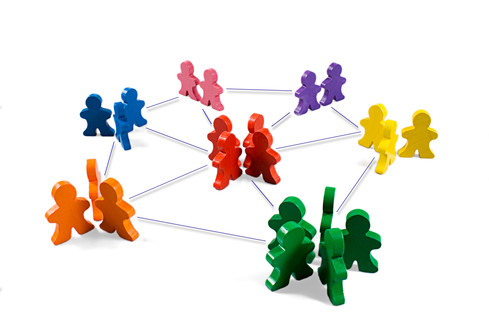 GRUPO DE APRESENTAÇÃO
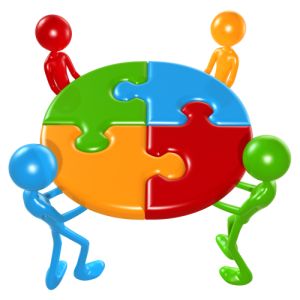 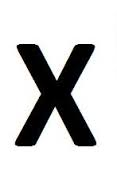 AVALIAÇÃO DOS DEBATEDORES:
Cada grupo de debate, será avaliado tanto nas perguntas que ele fará para o grupo de apresentação quanto a sua consideração teórica.
AVALIAÇÃO DA APRESENTAÇÃO: 
A apresentação será avaliada pelo critério da relevância da escolha do tema prático, quanto ele conseguiu vincular o tema a teoria e a forma que o grupo respondeu as perguntas dos debatedores,
AVALIAÇÃO
A participação nos debates e apresentação em grupo na aula é importante na disciplina – equivale a  40% da nota final. Cada grupo selecionará um tema entre os sete propostos na disciplina. Cada grupo será responsável por um tema por aula e os demais grupos vão debater a respeito do tema e escrever um ensaio de 1 página. A apresentação equivale a 20% da nota e a participação nos debates mais 20%. Os 60% remanescentes corresponde a duas provas.

Avaliação final = 20% DEBATES + 20% APRE + 30% PROVA 1 + 30% PROVA 2
Soma dos ensaios das apresentações
Apresentação do grupo
PROVAS
Dinâmica da construção da apresentação
Etapas para desenvolver uma apresentação:
SUGESTÃO DE LAYOUT
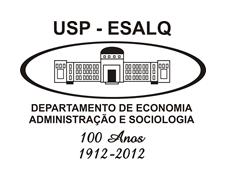 (Título do Trabalho)
Grupo(XX):
(Participante 1)
(Participante 2)
(Participante 3)
(Participante 4)
(Participante 5)